The future for HR & resourcing
Andrew Lambert

Copenhagen 22 June 2017
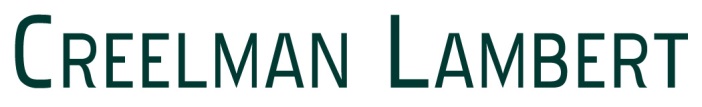 Agenda
HR’s challenge

2    Beyond ‘HR’

Resourcing - into the future

4    What next
HR’s evolution
What next?
‘Strategic’ 
HRM, 
human 
capital mgt
Organisational impact
HR 
management
Personnel dept & 
Training 
dept
From 
Welfare 
Officer to Labour 
Manager
Pre-1945
1945-80s
1990-2000s
2000s
2018-??
Drivers of change
‘People’ are central to strategic and operational challenges
Technology & analytics
VUCA 
environment
HR’s purpose, staffing and  
structure
Cost-effectiveness & innovation
Workforce & 
nature of work
What answers does HR have for organisation-critical issues?
VUCA world for leaders (& HR)
Globalisation – economic and labour markets, 24 hour pressures
Geo-political instabilities and conflicts; ‘world order’ challenged
Societal change – decline in deference, demand for transparency
Technology acceleration – leaders, strategies, regulators etc struggle
Poor leadership and governance exposed easier and quicker

Operating in the digital world demands new skills, strategic focus, 
organisation models and leadership philosophies
People technology/analytics
Mobile 
Integrated & shared platforms
Social and consumerised
AI and automation 
Cyber security – attitude & systems

Analytics revolution
Managing information overload
Insight not numbers - intelligence
Big and ‘little’ data
Self-service – game-changer for HR
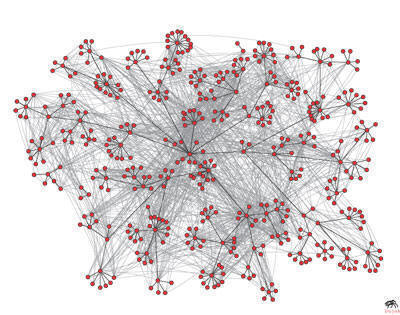 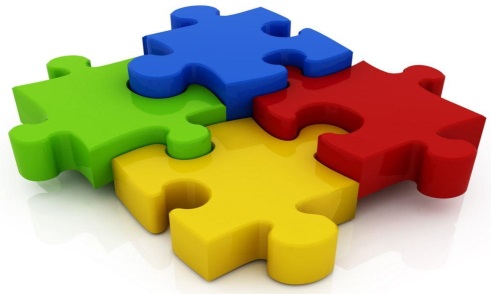 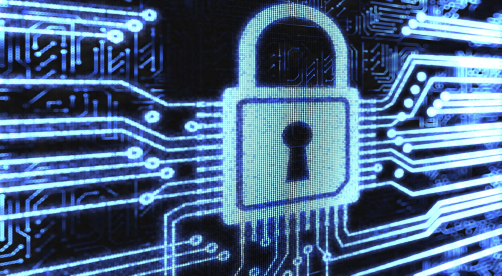 Workforce
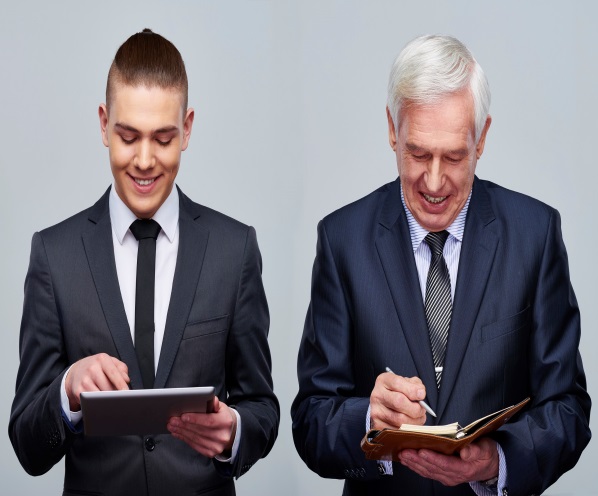 Managing multiple generations…
…but Millennials will take over!
Diversity

Changing nature of work
Projects, fluid structures
Digital capability, numeracy…and
Soft skills: collaboration, learning
Skills redundancy – need adaptable           self-transformers
‘Gig economy’
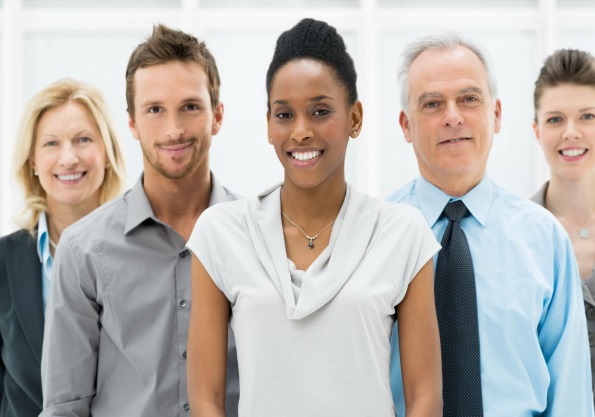 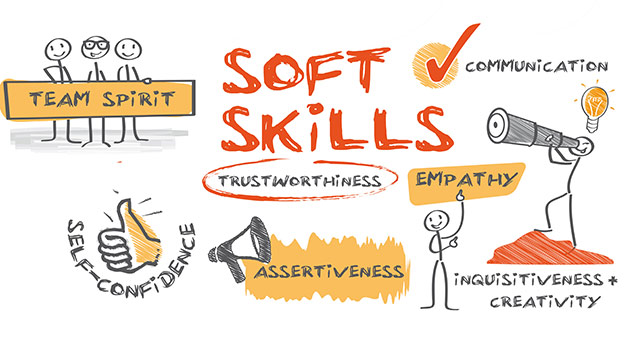 Cost-effectiveness & innovation
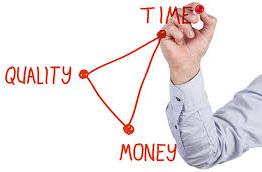 New business models
Re-purposing – why use us, work for us? 
Do more with less – ‘lean’, ‘agile’
Shrink back-offices (’bureaucracy’)
Justify (and find) funding
Continuous change is the norm
Innovate, re-invent… or die

Often applies to public sector &
NGOs as much as to commerce
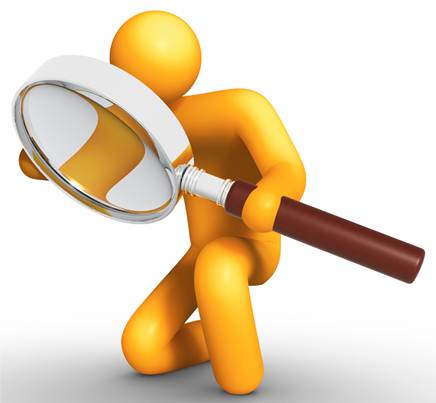 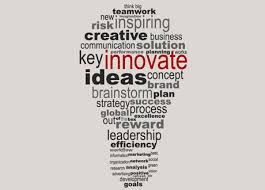 Leaders need help
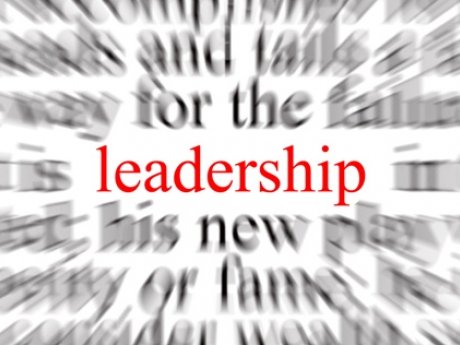 Re-shape their organisations
Manage their key people
Sustain the ‘brand’
Prepare for and handle their own pressures and needs


Where is my critical support?
HR leader? Finance? IT/CIO?
‘chief transformation officer’?
Consultancies?
Personal coach?
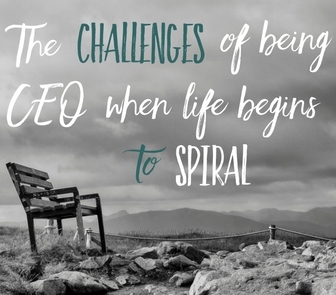 Managers need help
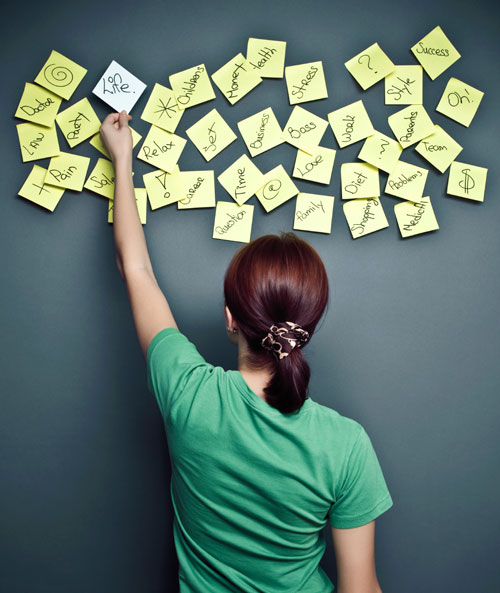 Leaders at their level 
     - Supported, empowered? Role-models?

 Managers responsible for people (not HR)
…. but too often….
HR self-occupied 
Tensions about who does what
Over-promoting task mgrs, technicians,   bullies and ‘politicians’
Selected/trained as people developers?
Struggling with rigid processes (eg performance and reward)
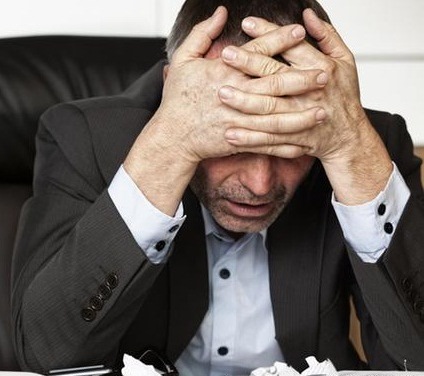 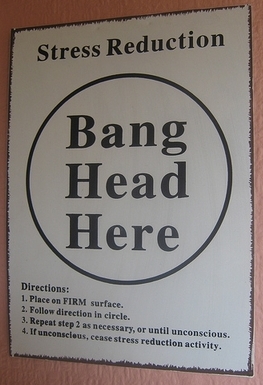 HR under growing pressure
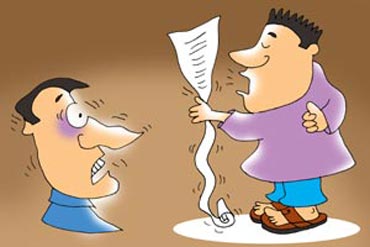 25 years of negative reports about HR

Main criticisms
Poor ‘business’/strategic understanding
Numbers-shy, weak ‘business cases’
Prone to jargon, fashions, not evidence 
Focus on individuals, not organisation
Rule and process-fixated (not outcomes)
Technologically challenged
Lack courage to challenge bad behaviour
Not a function for high achievers

Can HR really transform itself?
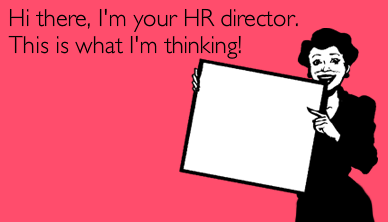 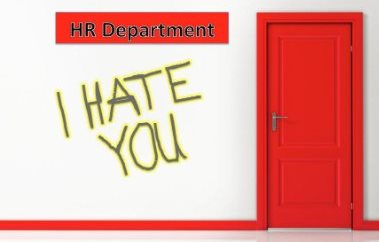 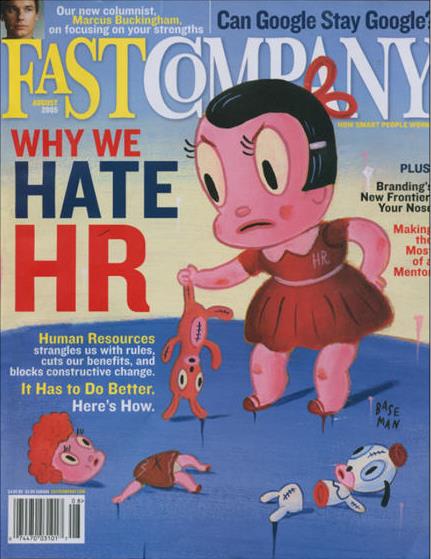 Winds of change
Talent/skills shortages increasingly           recognised as a critical risk factor

Growing intolerance of poor leader and manager behaviour (eg Uber)

‘Glassdoor’ – verdicts on employers/leaders

Wider adoption of integrated and cloud-based, self-service systems

Impact of social media (for better or worse)

New approaches to performance/reward

Business and HR analytics
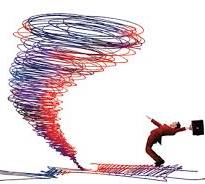 Death-knell for ‘old’ HR
Technology creating a ‘tipping point’
Self-service – a game-changer
- replaces HR-generated reports
- makes HR admin redundant
 BPs need to ‘up their game’
basic advice automated or outsourced
short-term – help mgrs get best out 
   of systems, but after that??
Specialists – real ‘experts’ or HR   managers on job rotation?
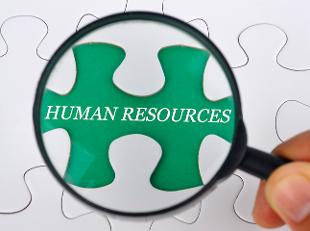 All 3 ‘legs’ of HR under pressure to demonstrate value add
Address HR purpose and role
What is HR for?
Change expert and facilitator?
Organisational strategy shaper?
   - Answering critical strategic questions
    - HR strategy built in, not ‘follow-on’
Performance & capability enabler/coach (at every level)?
OR
Order taker and implementer?
Process manager?
Prop for poor managers?

Increasingly replaceable by technology
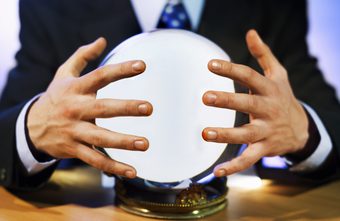 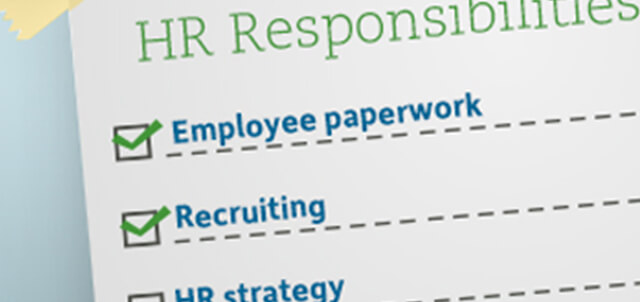 Beyond ‘HR’
The next stage in getting the best out of people
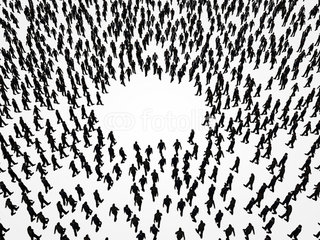 High-performance people ‘philosophy’
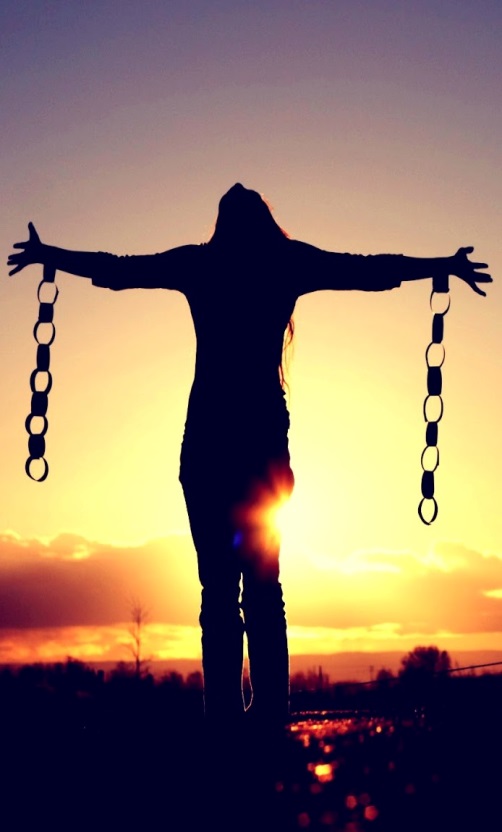 Replace ‘control’ with enablement
   - foster ideas, maximise talent
    - co-creation and involvement
Trust - valued colleagues, not just employees
Customer relationship and crowd resourcing methods/systems
Foster collaboration and networking
    - break down silos, reward problem-solving           	& team performance, transparency

Requires unwinding deep-seated power and status beliefs/practices/structures
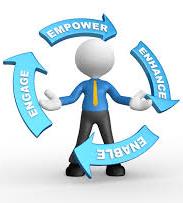 Organisation Services, Analytics
Integrated service function - finance, HR, IT etc
   -  built around internal customer needs, not historical       	functional silos
   -   better value, service, convenience, at lower cost
   -   mission: help employees be as productive as possible
   -   customer focus, continuous improvement, smart-tech
   -   insourced or outsourced or a blend – quality counts
Integrated business analytics function
   -   clear line of sight, front to centre, across functions
   -   NOT about central control – about sharing, learning
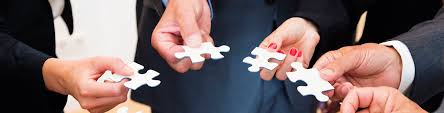 Organisational effectiveness
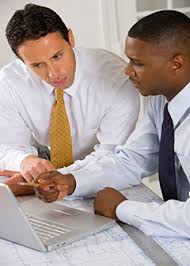 Multi-disciplinary function - expert in     change, performance and development

Architect - strategy, analysis, design, policies
 
Coach - building up calibre of leadership,     talent and skills at all levels

Organisation/business and people experts

Reduce need for external consultancy – but    blend internal and external expertise flexibly

Leaders/managers have you on speed-dial
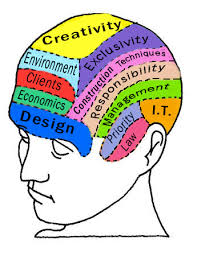 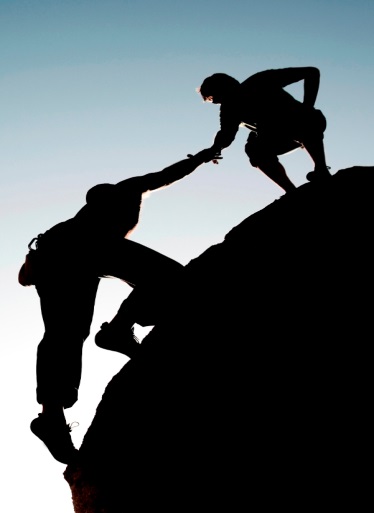 Transitioning from HR to OE
Higher level of expertise in classic HR areas, and more
   - Integrated thinking/practice across all areas
   - All underpinned by Employer Brand, OD & relationship mgt
   - Purchasing and supplier management skills

Combined with understanding of strategy, finance, law, marketing, Ops Mgt, IT etc

Structure – 3 ‘legs’ become two – OE & Services

OE – driver of ‘head office’ design, teamwork and service
   - and close involvement with strategic planning
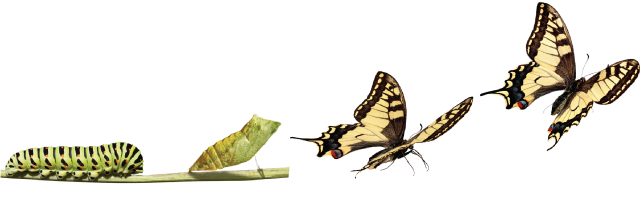 This will take time
Threatens traditional HR mentality, roles, ‘power’
Other functions may be nervous too
Managers wary of more work, poor IT
Addressing years of under-investment in people managers and leadership
Distinct shortage of OE capability
However…
The technology already exists
Organisational leaders will demand greater         effectiveness & productivity, less cost
Some organisations already edging this way
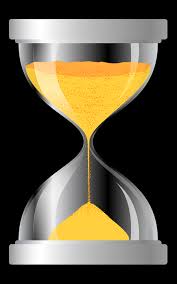 Gap between high and low performing organisations may widen
Tackling the capability gap
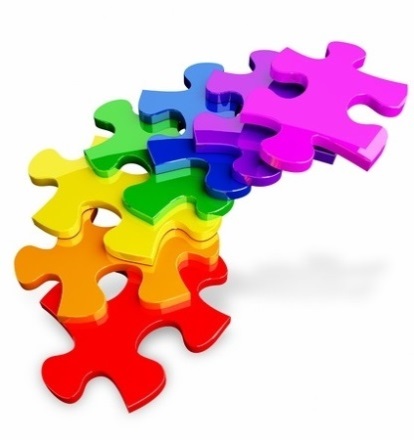 Recruit HIPO managers from the ‘line’

Retain/develop the best HRBPs, specialists

Attract young talent able to be change agents

Incorporate external experts 

Transform HR curriculum into rigorous OE      development path (inc. specialised MBA)

Larger organisations can use Mgt academies;   ‘professional bodies’ (eg CIPD, ACCA, CIMA) to re-shape who they are and what they do
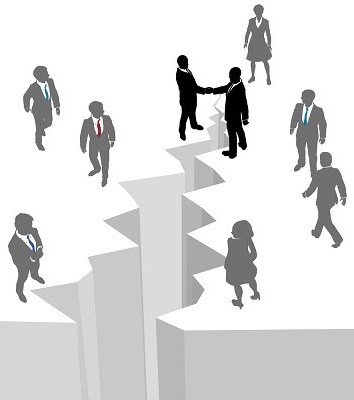 Do HR leaders have what it takes to transform       themselves, their organisation and their function?
Resourcing/recruitment
Into the future
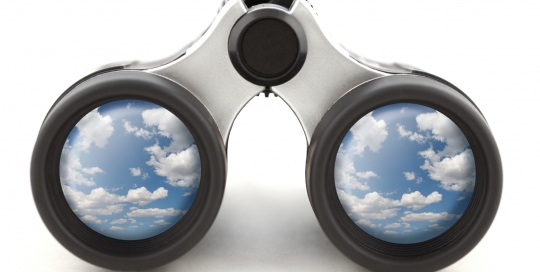 Talent and skills needs
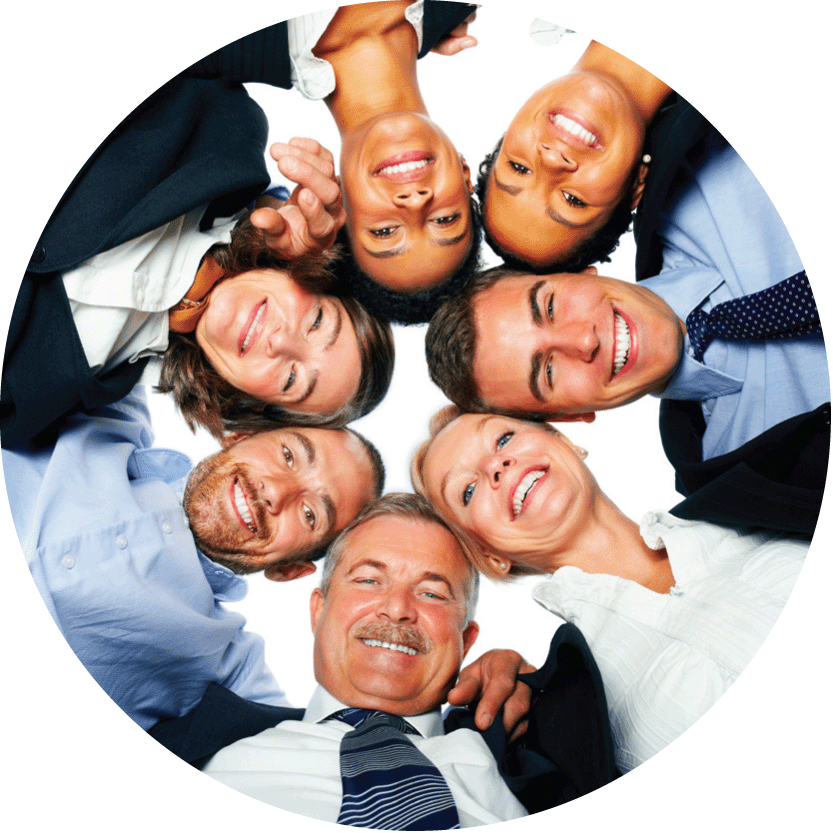 Talent/skills  - key driver of organisational      success and resilience;  core risk factor

More of these….
   -  Soft skills and emotional intelligence 
   -  Diversity, ability to operate globally
   -  Data science and tech savvy
   -  Learning and collaboration orientation

Cultural fit

Adaptability and ability to re-skill
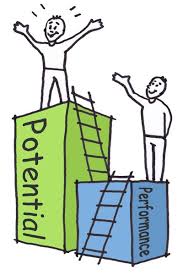 Other trends
Smart automation of selection, assessment and recruitment, supported by AI
Employee-friendly policies – fit to individual needs
Relationship management – tech enabled
   -  Lifecycle from first contact to alumni
   -  Boomerang workers
   -  Contingent workers (blended workforce)
   -  Employer brand management is critical
Onboarding integrated into onward development

More rigour, eliminate sloppy/disconnected practices
What next?
Thinking points and discussion
What about you?
What are your organisation’s critical challenges?

Are you part of the solution?

Are you the performance and capability expert?

Have you facilitated a purpose, culture and     
   systems platform so people give of their best?

Are you ready to re-shape HR for the future,    tailored to your organisational challenges?

Are you addressing your own capability needs   in order to add real value, ongoing?
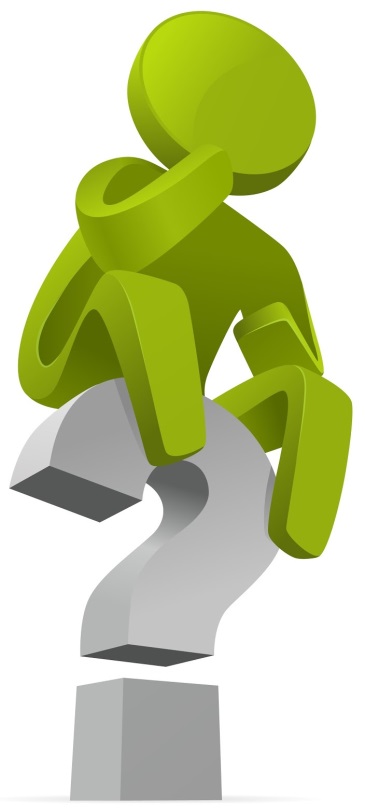 Reading (quick & easy!)
Future of HR
http://www.hrmagazine.co.uk/article-details/a-blueprint-for-hr-now-and-in-the-future 
http://www.hrmagazine.co.uk/article-details/a-new-hr-blueprint-from-hr-admin-to-employee-services 
http://www.hrmagazine.co.uk/article-details/a-new-hr-blueprint-organisational-effectiveness 
http://www.hrmagazine.co.uk/article-details/a-new-hr-blueprint-capabilities-and-careers 
https://creelmanlambert.wordpress.com/boards-and-hr-how-oversight-of-human-capital-works/ 
https://creelmanlambert.files.wordpress.com/2011/10/a-board-capable-hr-leader-what-to-look-for.pdf 
http://www.hrmagazine.co.uk/article-details/the-future-of-work-hr-capability-diversity-and-technology-key-concerns
http://www.hrmagazine.co.uk/article-details/have-data-and-technology-really-made-hr-smarter/335240/
http://www.hrmagazine.co.uk/article-details/improving-the-hr-talent-pool
http://www2.cipd.co.uk/pm/peoplemanagement/b/weblog/archive/2015/03/24/the-future-of-hr-is-about-relationships.aspx#
http://www.hrmagazine.co.uk/article-details/will-ai-augment-or-replace-hr/350381/
People leadership
https://www.forbes.com/sites/brentgleeson/2017/03/27/the-future-of-leadership-and-management-in-the-21st-century-organization/#6f63365c218f 
https://www.forbes.com/sites/jacobmorgan/2016/03/28/what-does-leadership-look-like-in-the-future-of-work/#53b7fb222704 
https://outlook.office.com/owa/?viewmodel=ReadMessageItem&ItemID=AAMkAGMwYjE0YzZkLTljYjItNDNkZC1hYmNhLThlYTM0OTBjNWY1MQBGAAAAAADH2U0ZxiFeSIyLy1K9cMCzBwAGQg7ml3UNQYlMqvMXuKmrAAAAAAEMAAAGQg7ml3UNQYlMqvMXuKmrAAAw7%2bwfAAA%3d&wid=97&ispopout=1&path= 
https://www.cipd.co.uk/knowledge/strategy/leadership/purposeful-leadership-report?utm_medium=email&utm_source=cipd&utm_campaign=cipdupdate&utm_term=319002&utm_content=140617-10363-42761-20170615104807-stimulating%2C%20new%20study 
http://www.ccl.org/wp-content/uploads/2015/04/futureTrends.pdf
4 key take-aways
AI will transform core organisational functions. Are you prepared for this?

Will you/HR be a shaper or be ‘shaped’? What   do you need to do to be a ‘shaper’?

Capability (inc leadership, talent, skills) is critical to sustainable performance. Are you essential for that?

‘Intelligence’ drives decisions. Have you equipped   your organisation with the analytics firepower to        ensure they are sound decisions?